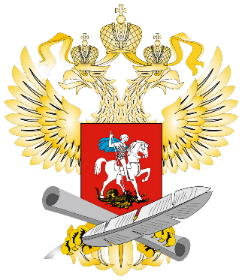 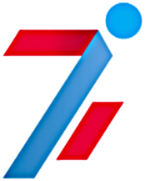 Министерство просвещения Российской Федерации
ФГБУ «ФЕДЕРАЛЬНЫЙ ЦЕНТР ОРГАНИЗАЦИОННО-МЕТОДИЧЕСКОГО ОБЕСПЕЧЕНИЯ ФИЗИЧЕСКОГО ВОСПИТАНИЯ»
Формирование  единого Всероссийского перечня (реестра) школьных спортивных клубов
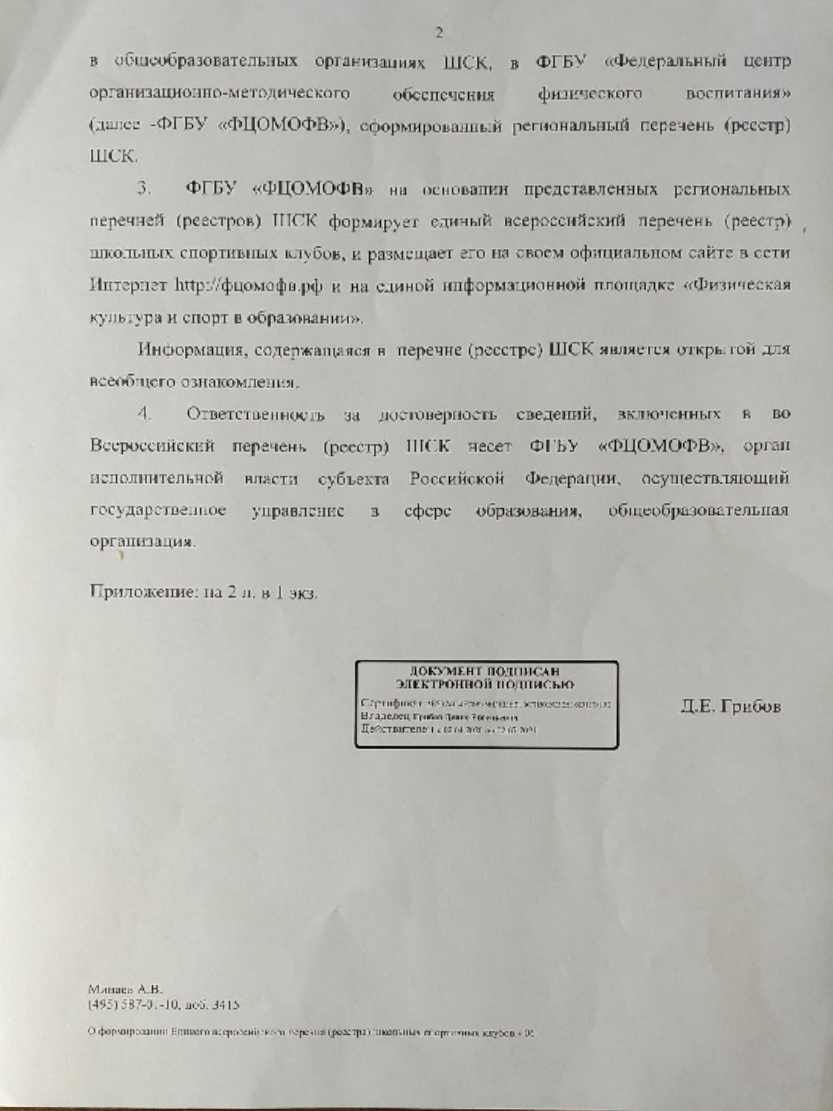 Порядок заполнения таблицы «Сведения о ШСК (Региональный реестр (перечень)), 
включаемые во Всероссийский реестр (перечень) ШСК»
Федеральным координатором и ответственным исполнителем формирования и наполнения Единого Всероссийского перечня (реестра) ШСК является федеральное государственное бюджетное учреждение «Федеральный центр организационно-методического обеспечения физического воспитания»
Свидетельство о регистрации ШСК в Едином 
Всероссийском перечне  (реестре) ШСК
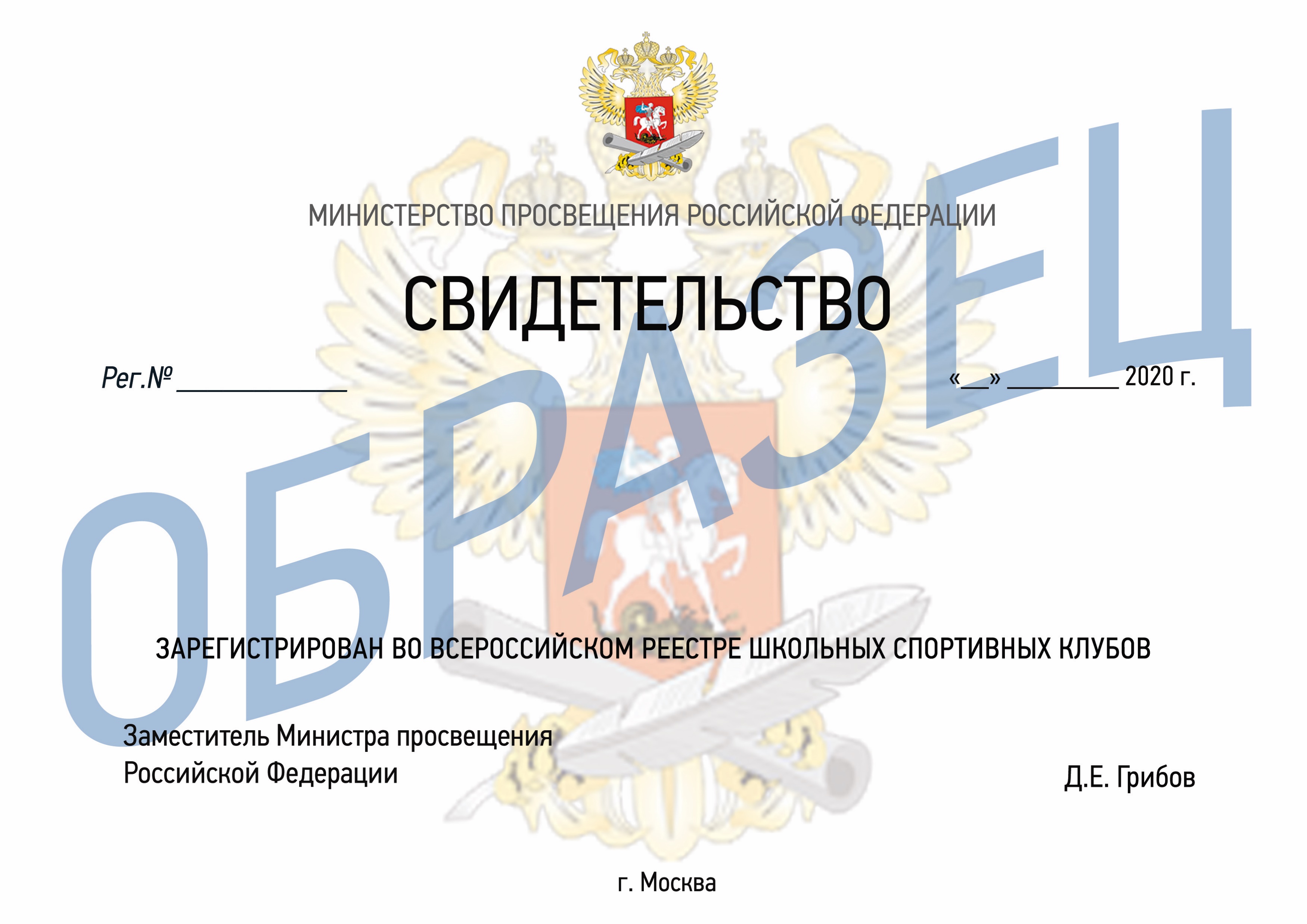 Фцомофв.рфINFO@fcomofv.rufcomofv@mail.ru